Науково-педагогічний проект «Росток»Інтерактивний урок на тему: «Координатна площина.Графіки залежностей.»                    Балабинський НВК «Престиж»                           Шевченко Тетяна Миколаївна
а)   А (3; 5);   B (-4; 6); 
     C (-2; 2);      D (4; – 5); 
   E (– 1; – 1);   F (– 9; 9);     К(1;100); М(-10;10)
А(7;0);    В(0;8); С(0;-8);   К(7;-7); 
Д(-9;0);  Е(-1;0);     
 М(-1;1)
у =2 х 

           х = 0; 1; 2;  2,5; 
                 3,2;  5,1;  100
В одній системі координат побудуйте графіки залежностей:
1 варіант:   у=х; у=х+3
2 варіант:   у=х; у=х-3
y=x2
y=x2- 4
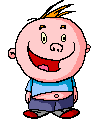 y=x2
y=x2+2
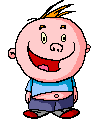 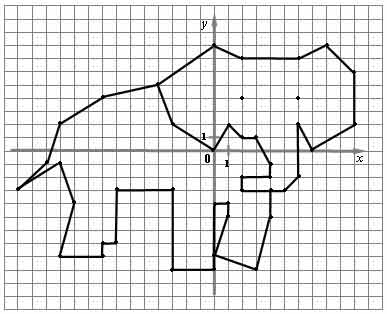 Варіант 1
(2; - 3), (2; - 2), (4; - 2), (4; - 1),
 (3; 1), (2; 1), (1; 2), (0; 0), (- 3; 2),
 (- 4; 5), (0; 8), (2; 7), (6; 7), (8; 8), 
(10; 6), (10; 2), (7; 0), (6; 2), (6; - 2), (5; - 3), (2; - 3)(4; - 3), (4; - 5),  (3; - 9), (0; - 8), 
(1; - 5), (1; - 4), (0; - 4), (0; - 9),
 (- 3; - 9), (- 3; - 3), (- 7; - 3),
 (- 7; - 7), (- 8; - 7), (- 8; - 8), 
(- 11; - 8), (- 10; - 4), (- 11; - 1), 
(- 14; - 3),(- 12; - 1), (- 11;2), (- 8;4), 
(- 4;5), (2; 4), (6; 4).
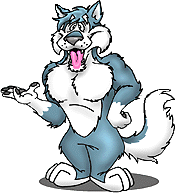 (9; - 5), (9; - 1), (7; - 7), (5; - 7), (6; - 6), (6; - 4), (5; - 2), (5; - 1), (3; - 2), (0; - 1), (- 3; - 2), (- 3; - 7), (- 5; - 7), (- 4; - 6), (- 4; - 1), (- 6; 3), (- 9; 4), (- 9; 5).
 Глаз: (- 6; 5)
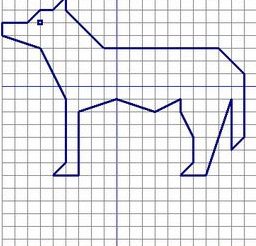 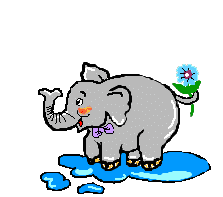 y
12

10

8

6

4

2
x
-12   -10   -8     -6    -4    -2       0     2      4      6      8     10    12
-2

-4

-6

-8
[Speaker Notes: Домашнее задание . Практическая работа.]
y
1
x
0
1
Зразок домашнього завдання:
(1;-2), (-1;-4), (-5;-4), (-7;-2), (1;-2)
(-6;-2), (-3;2), (-4;-2), (-3;2), (-2;-2), (-3;2), (0;-2)
(-3;2), (-3;5), (-5;3), (-3;3)
Бажаю успіху!